Pályaválasztási szülői értekezlet
2016.
Az iskolánk bemutatása
Diószegi Sámuel Baptista 
Szakgimnázium és Szakközépiskola
4027 Debrecen, Böszörményi u. 23-27.




Tel: 52/532-083
Fax: 52/532-121
E-mail cím: dioszegidebrecen@gmail.hu
Web: www.dioszegidebrecen.hu
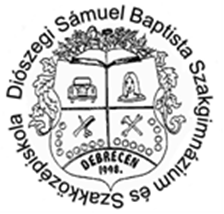 2
Iskolánk képekben
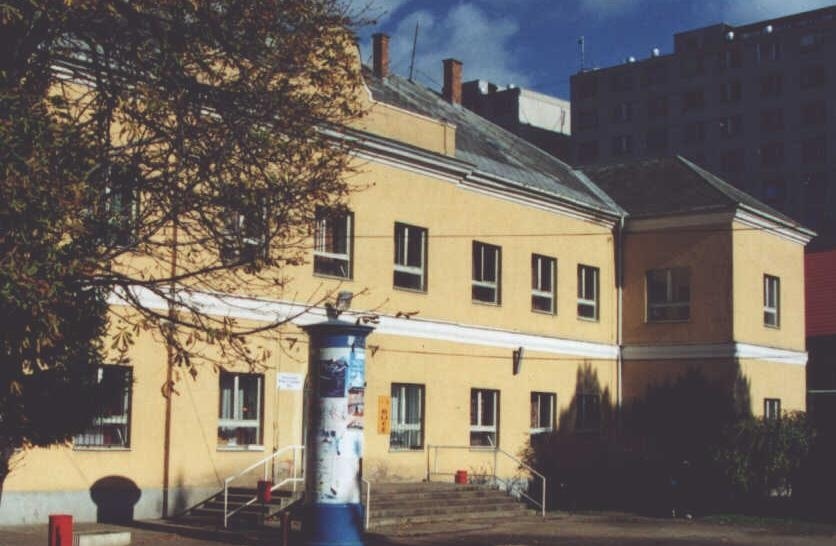 Iskolánk 18 éve
4
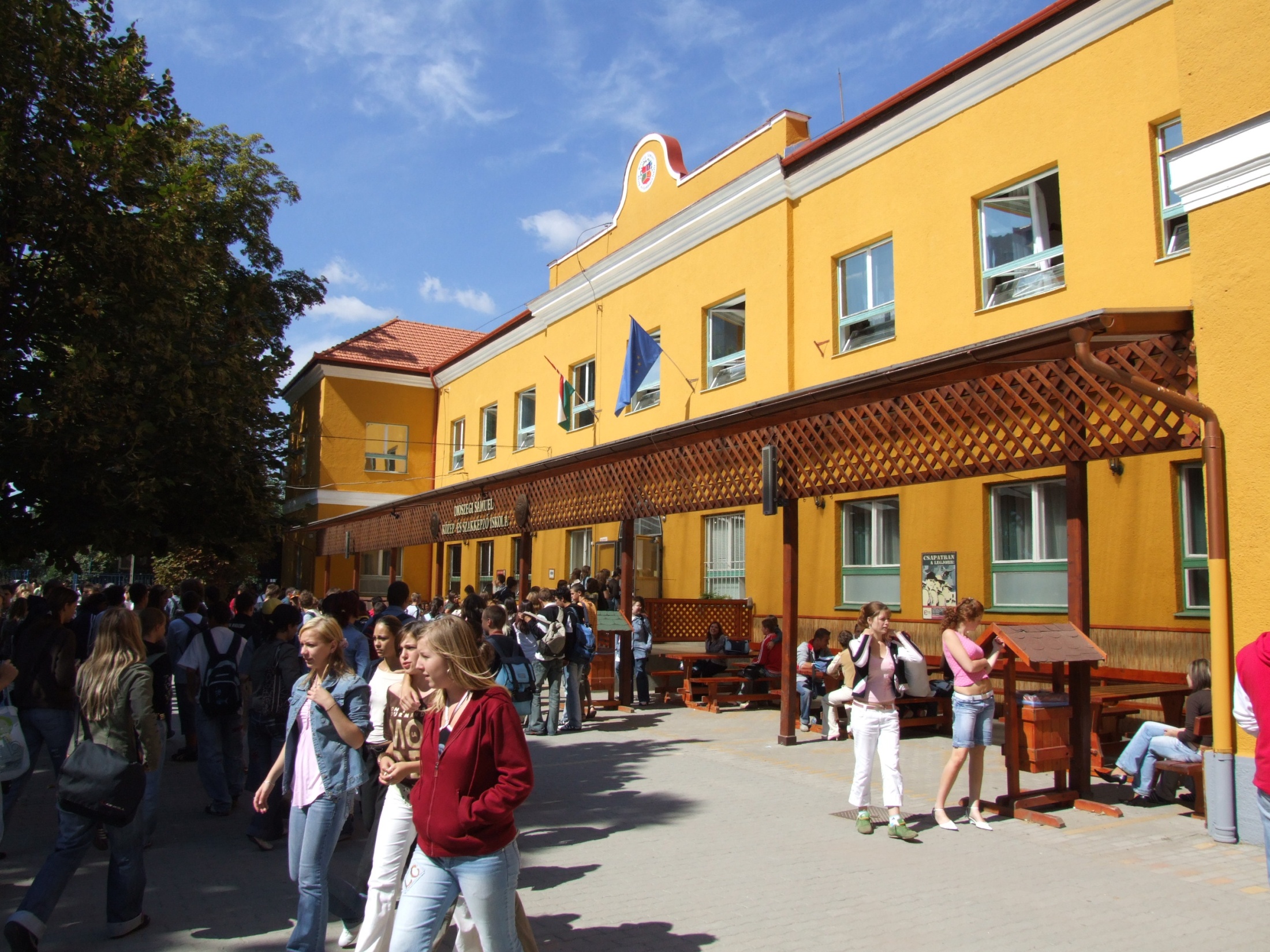 Iskolánk ma
5
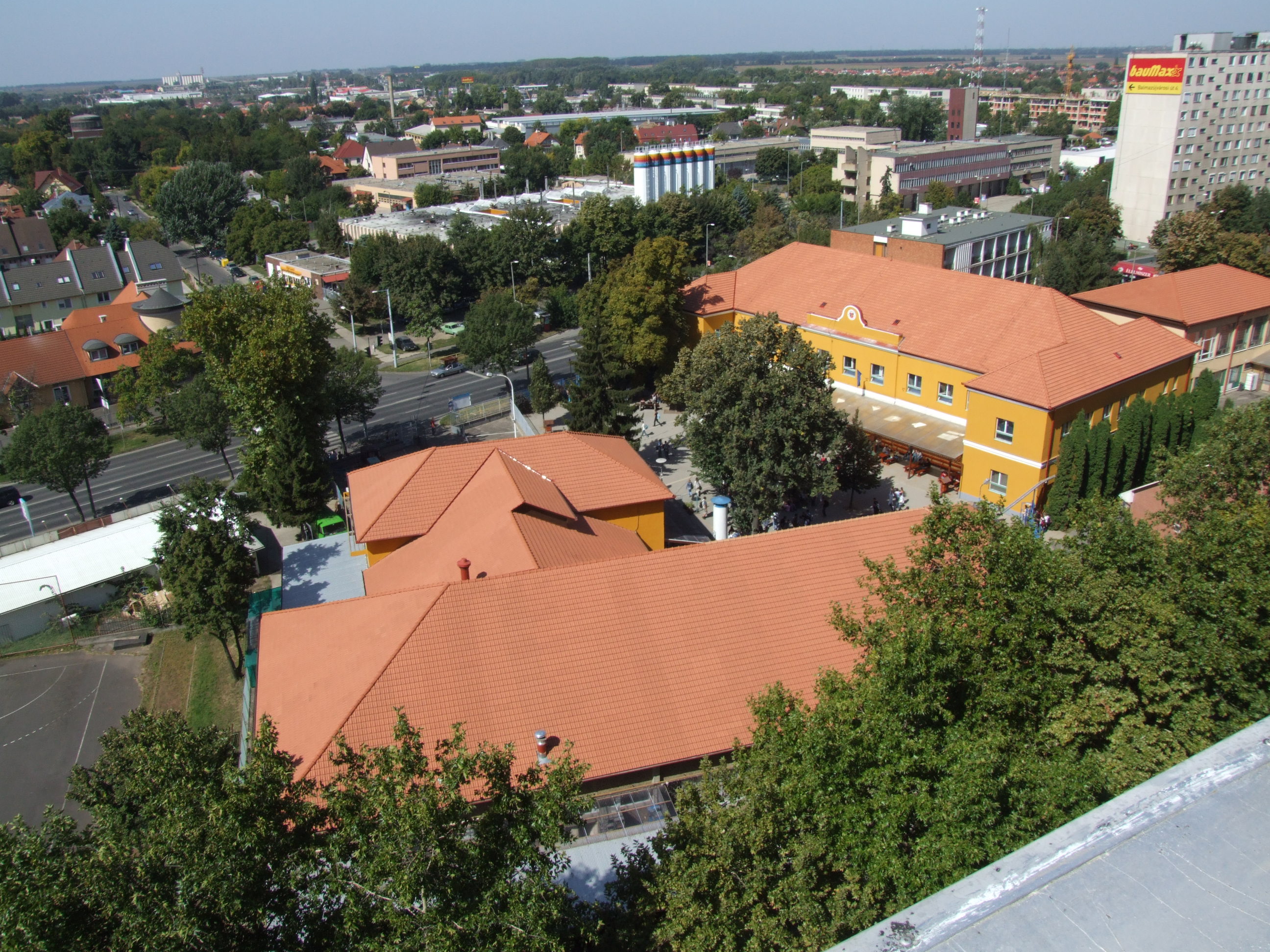 Madártávlatból
6
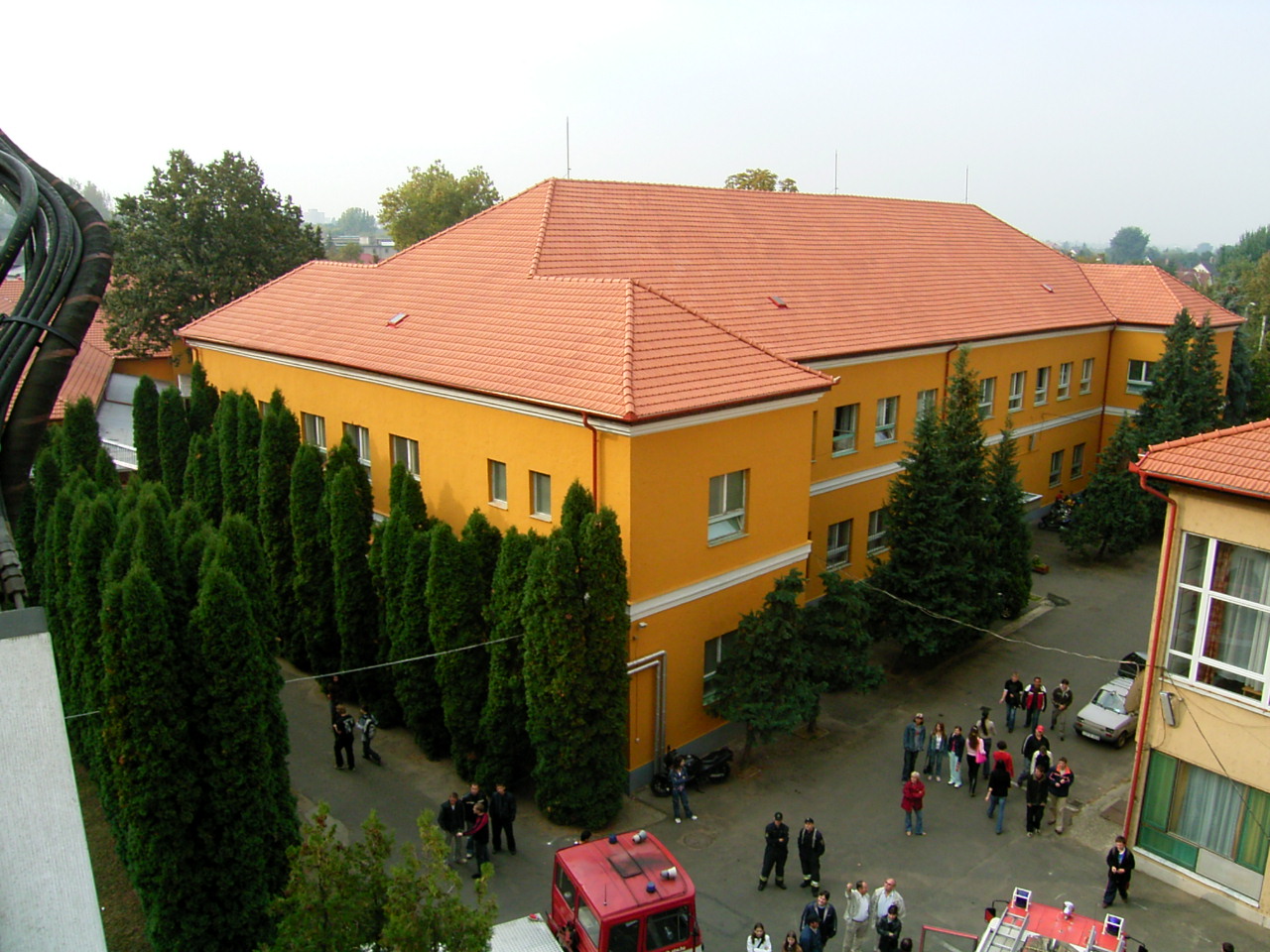 …és közelebbről
7
Alkalmazkodás az új feltételekhez:
Alapítványi fenntartás után 2012. szeptember 1-jétől fenntartóváltás
új fenntartó: a Baptista Szeretetszolgálat Egyházi Jogi Személy

Oka: biztosabb finanszírozási forma
     
 A fenntartóváltást az iskola dolgozói, diákjai és szüleik is támogatták

 A Baptista Szeretetszolgálat jelenleg 50 intézmény fenntartója
8
Tárgyi feltételek
19 osztályterem projektorokkal és interaktív táblákkal felszerelve
 7 csoportterem
 1 autóvillamossági mérőterem
 3 informatika terem
 Tornaterem, tornaszoba, sportudvar 
 Kondipark
 Tanműhelyek
 Iskolaudvar
 Konyha, ebédlő
 Könyvtár, szabadidőközpont
 Orvosi rendelő
9
Tárgyi feltételek képekben
10
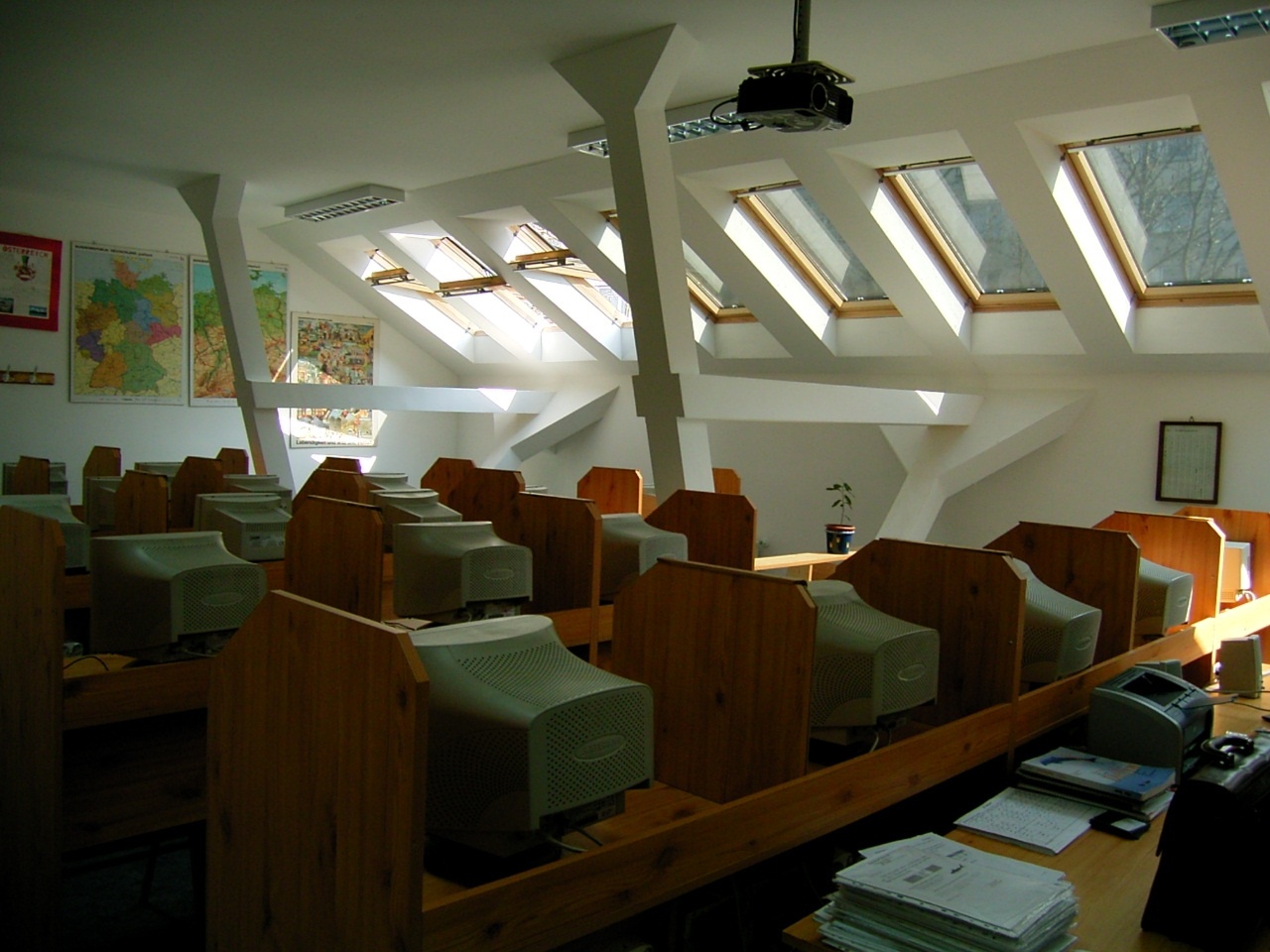 Informatika terem
11
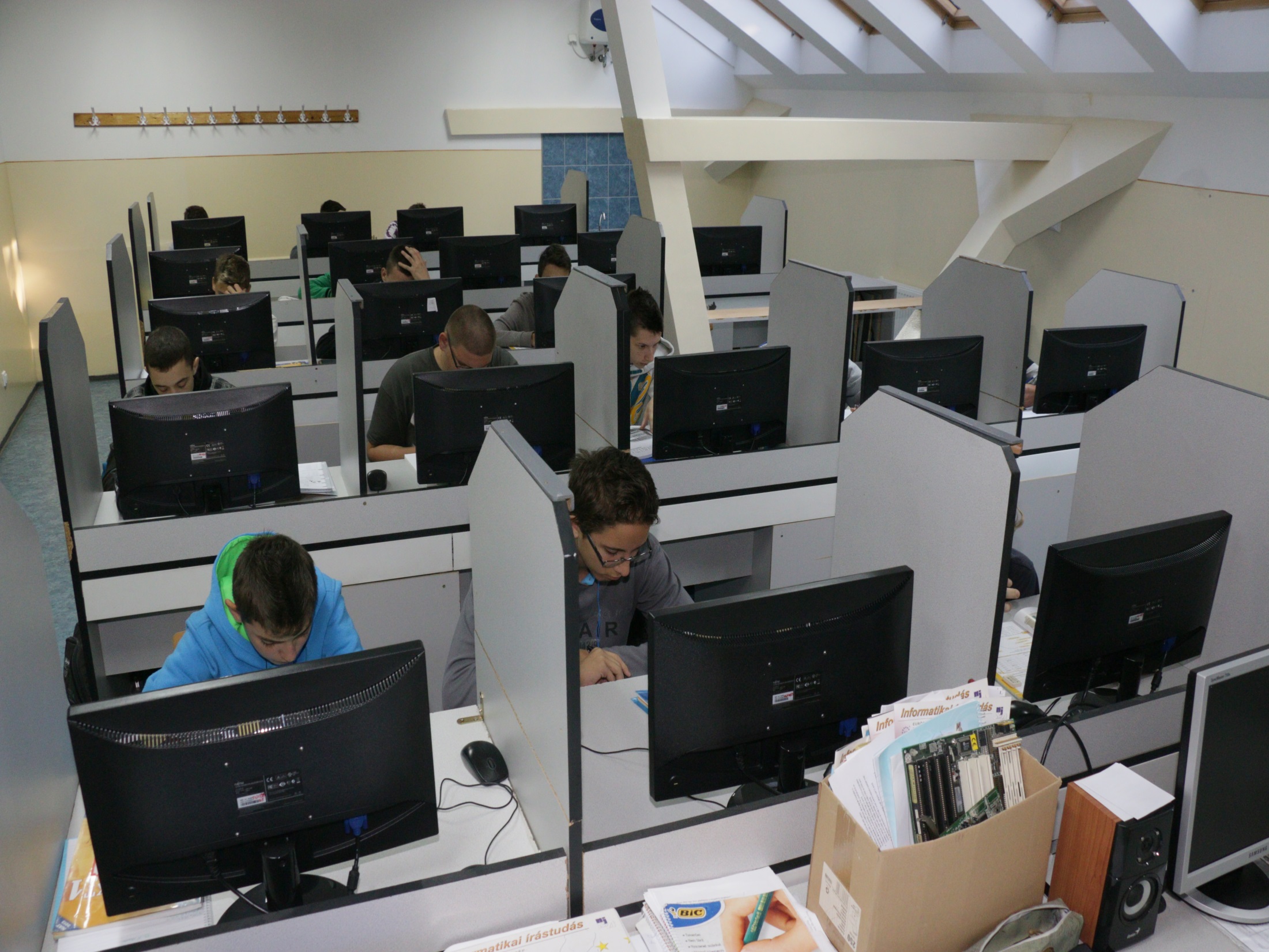 Nyelvi labor
12
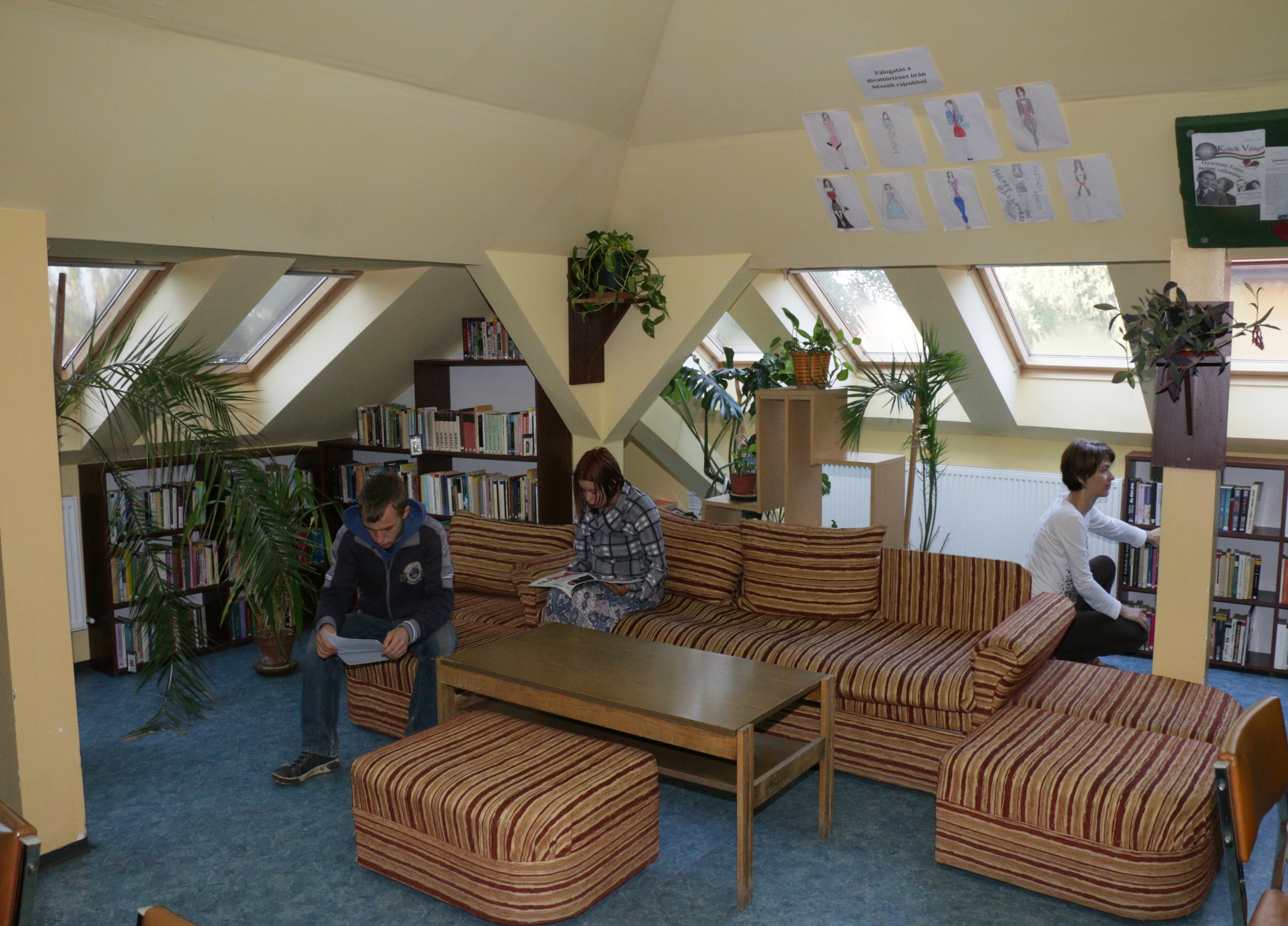 Könyvtár
13
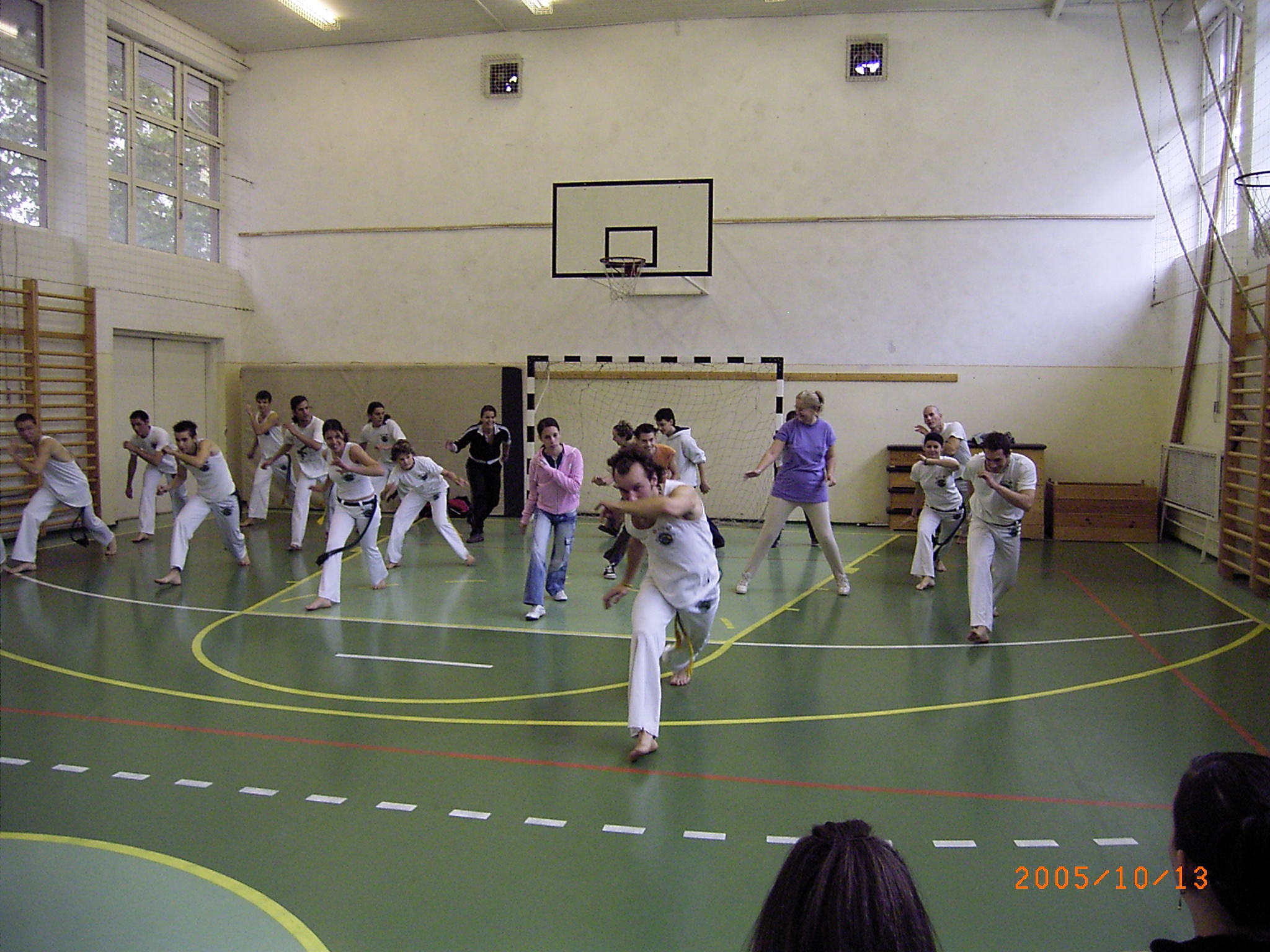 Tornaterem
14
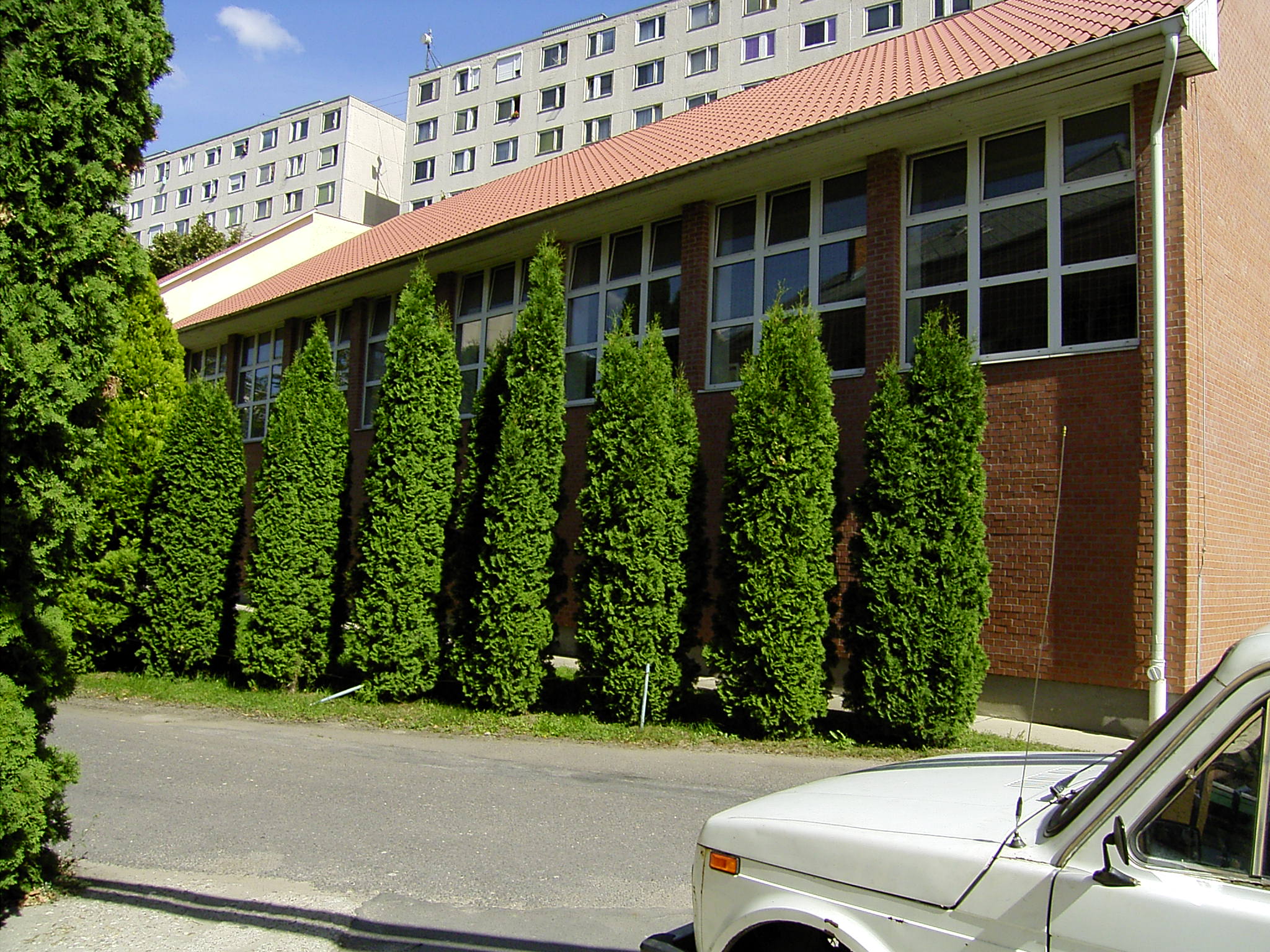 Tornaterem
15
Tanműhelyeink:
16
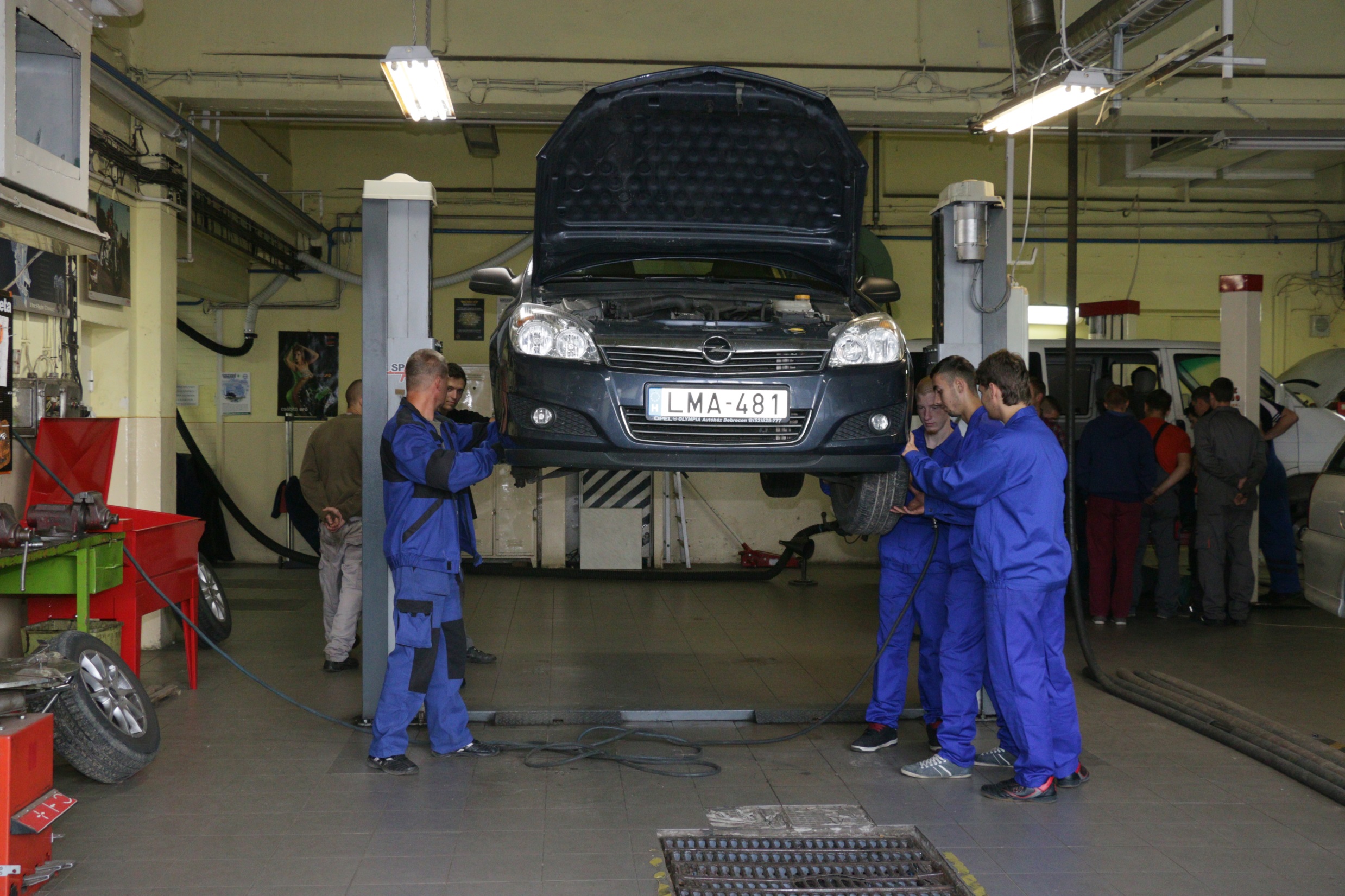 Autószerelő tanműhely
17
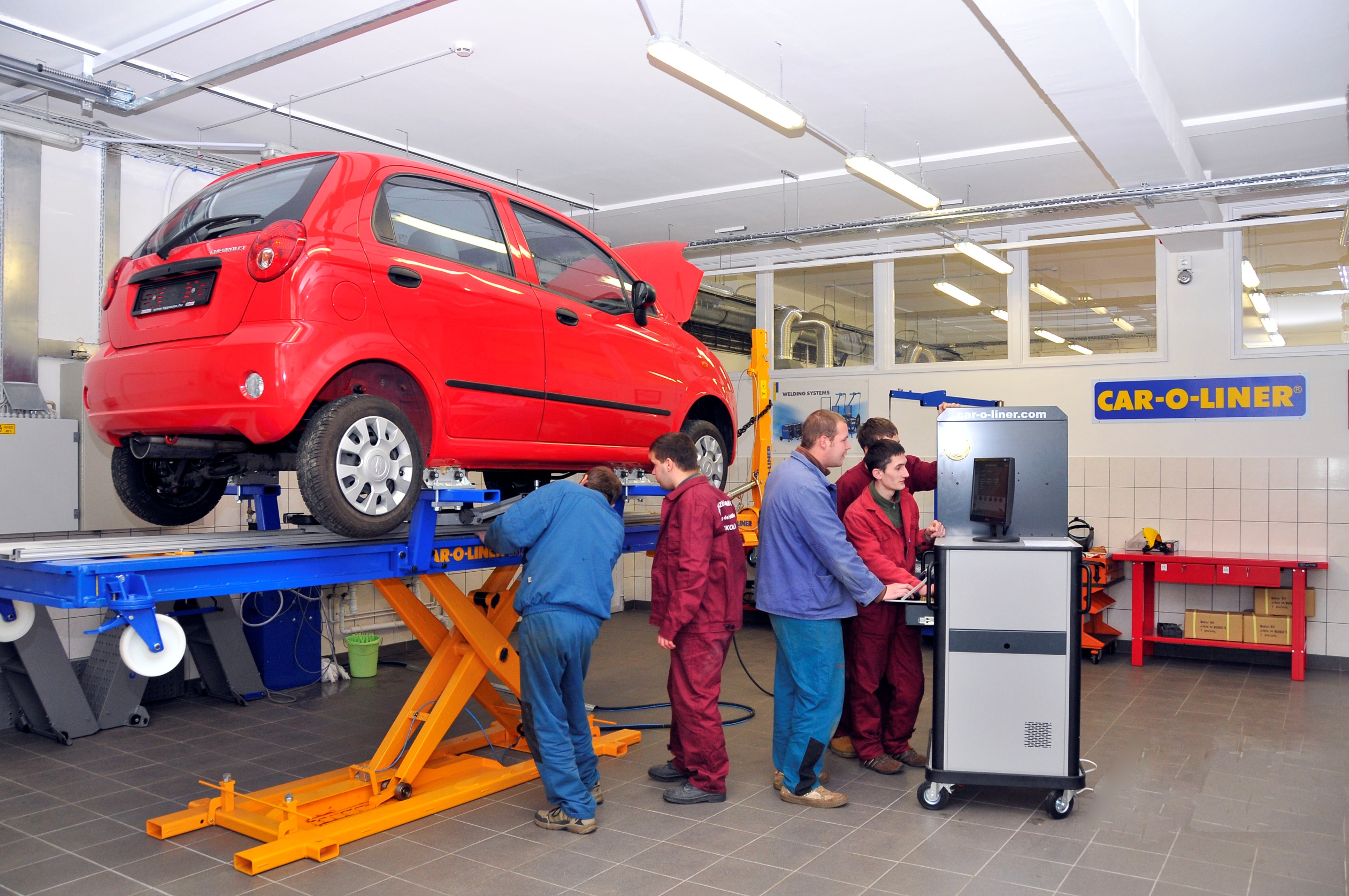 Karosszérialakatos tanműhely
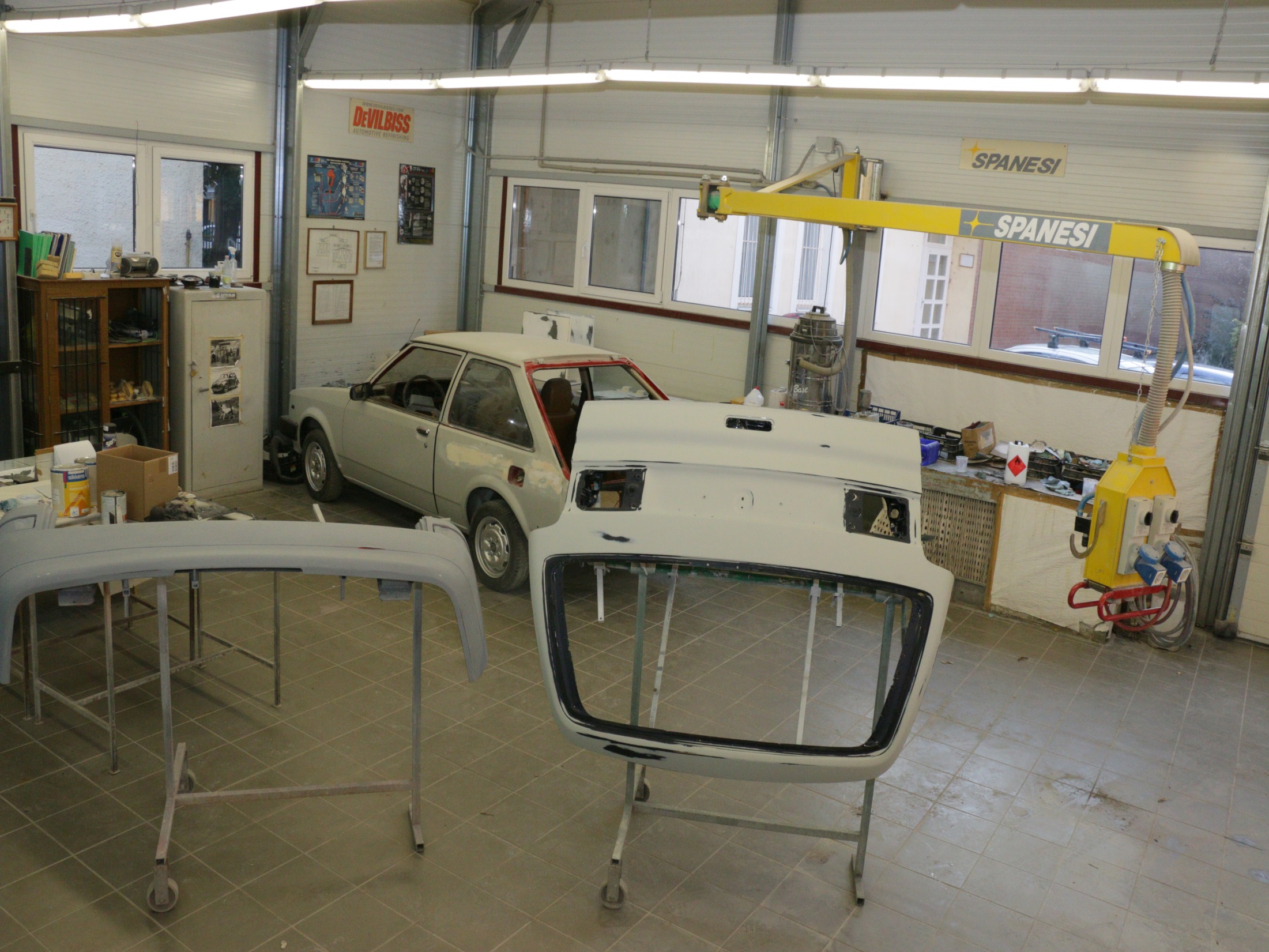 Járműfényező tanműhely
19
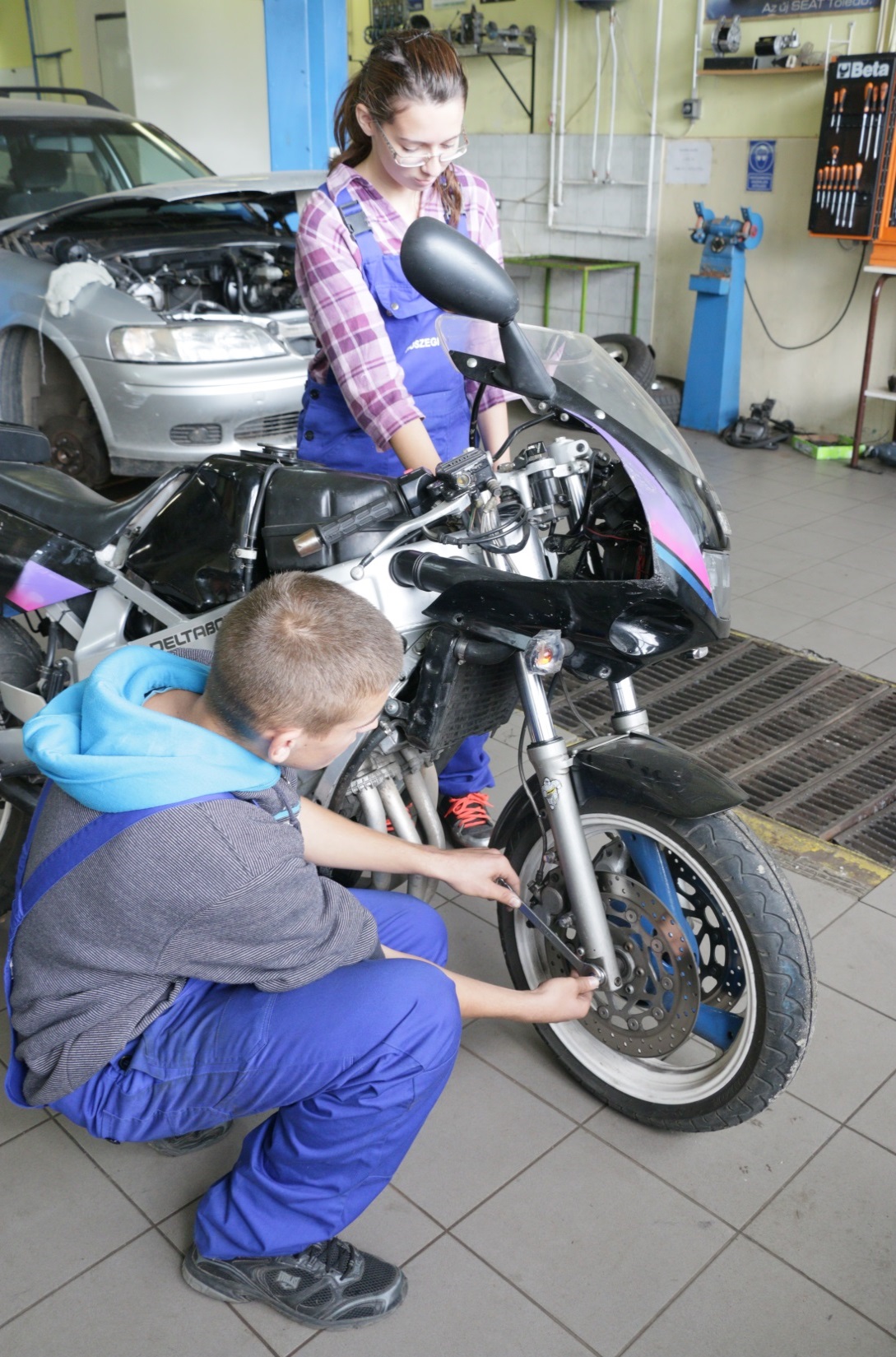 Motorkerékpár-szerelő tanműhely
20
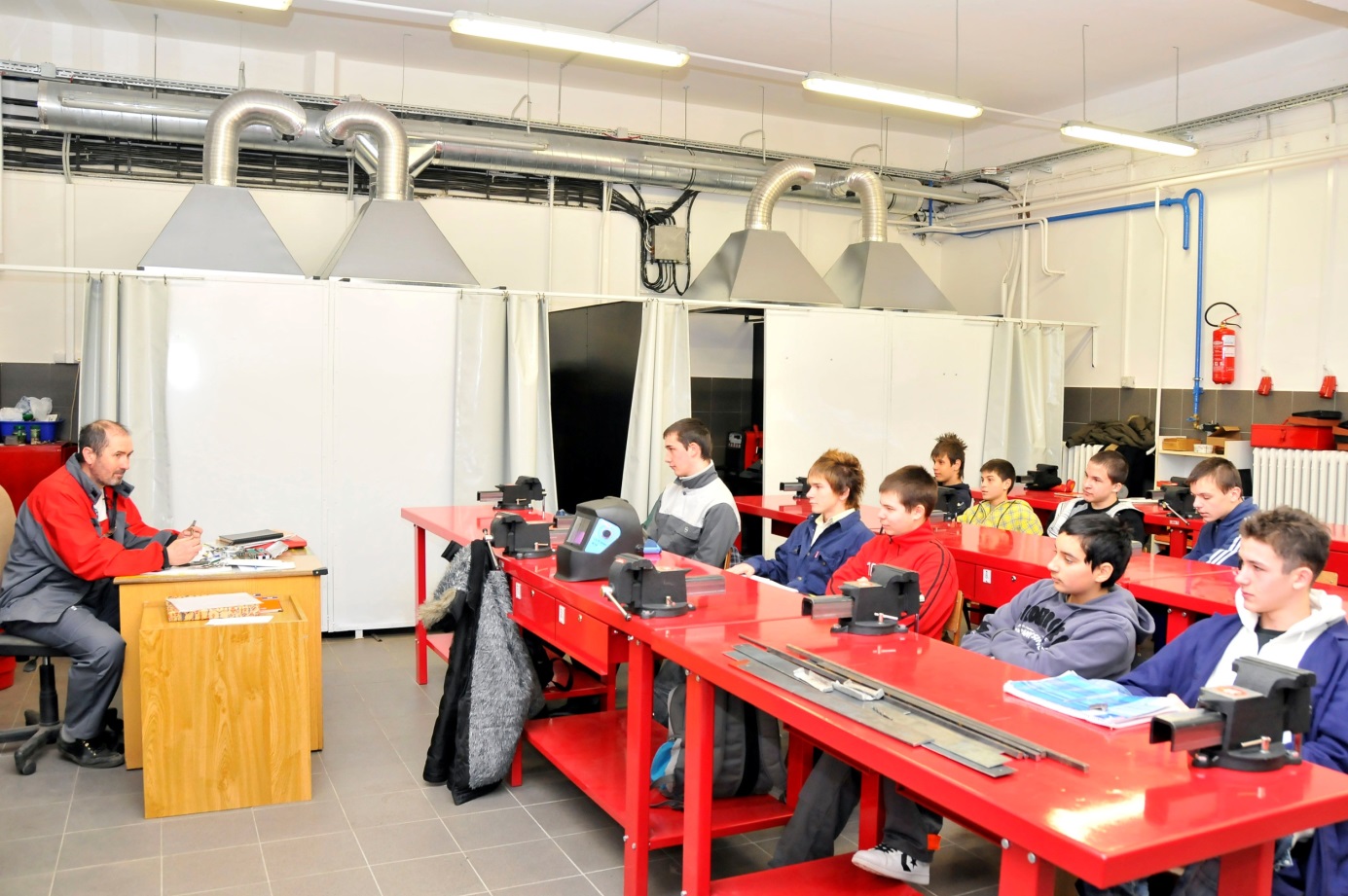 Hegesztő tanműhely
21
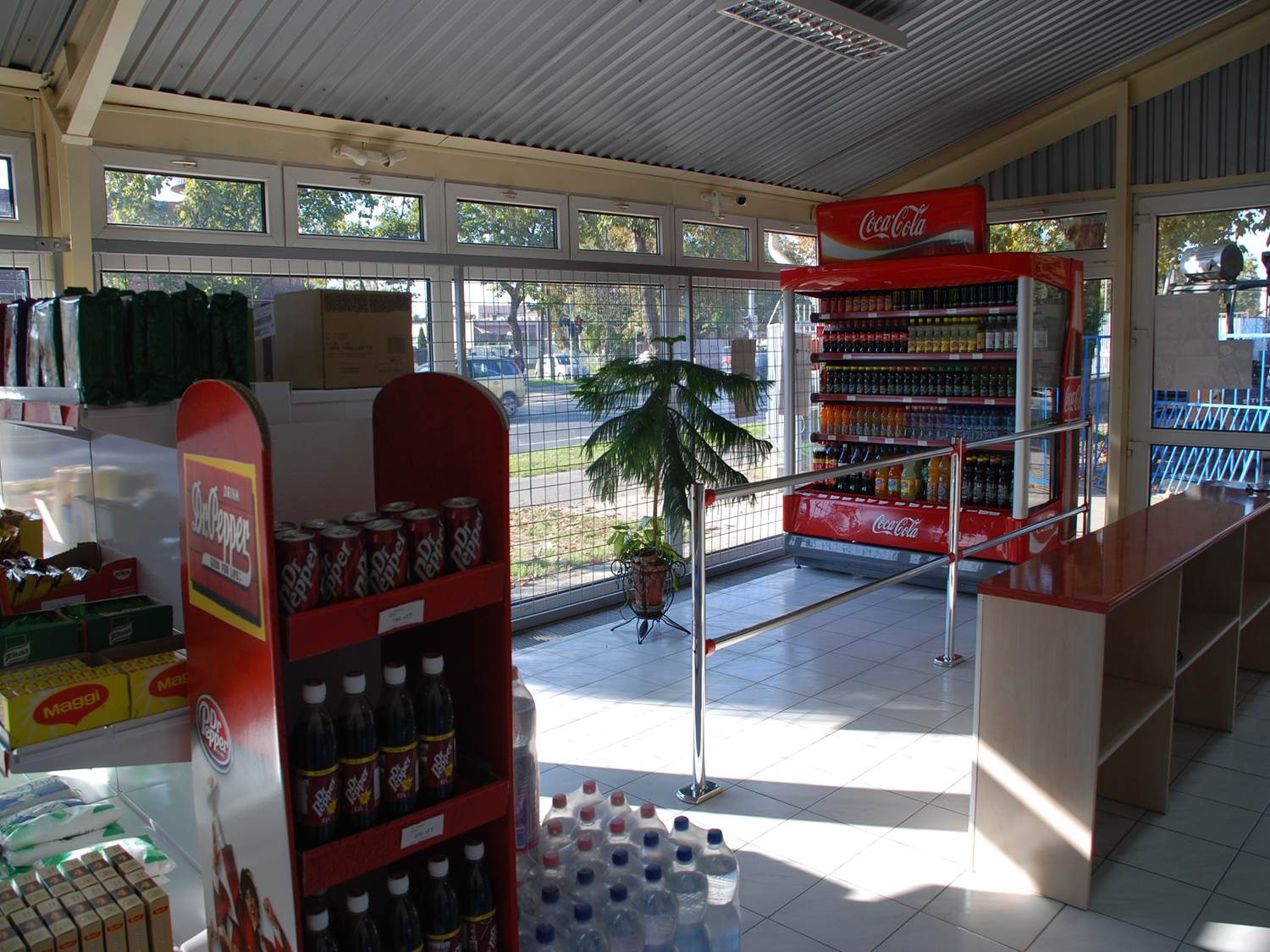 Tanbolt
22
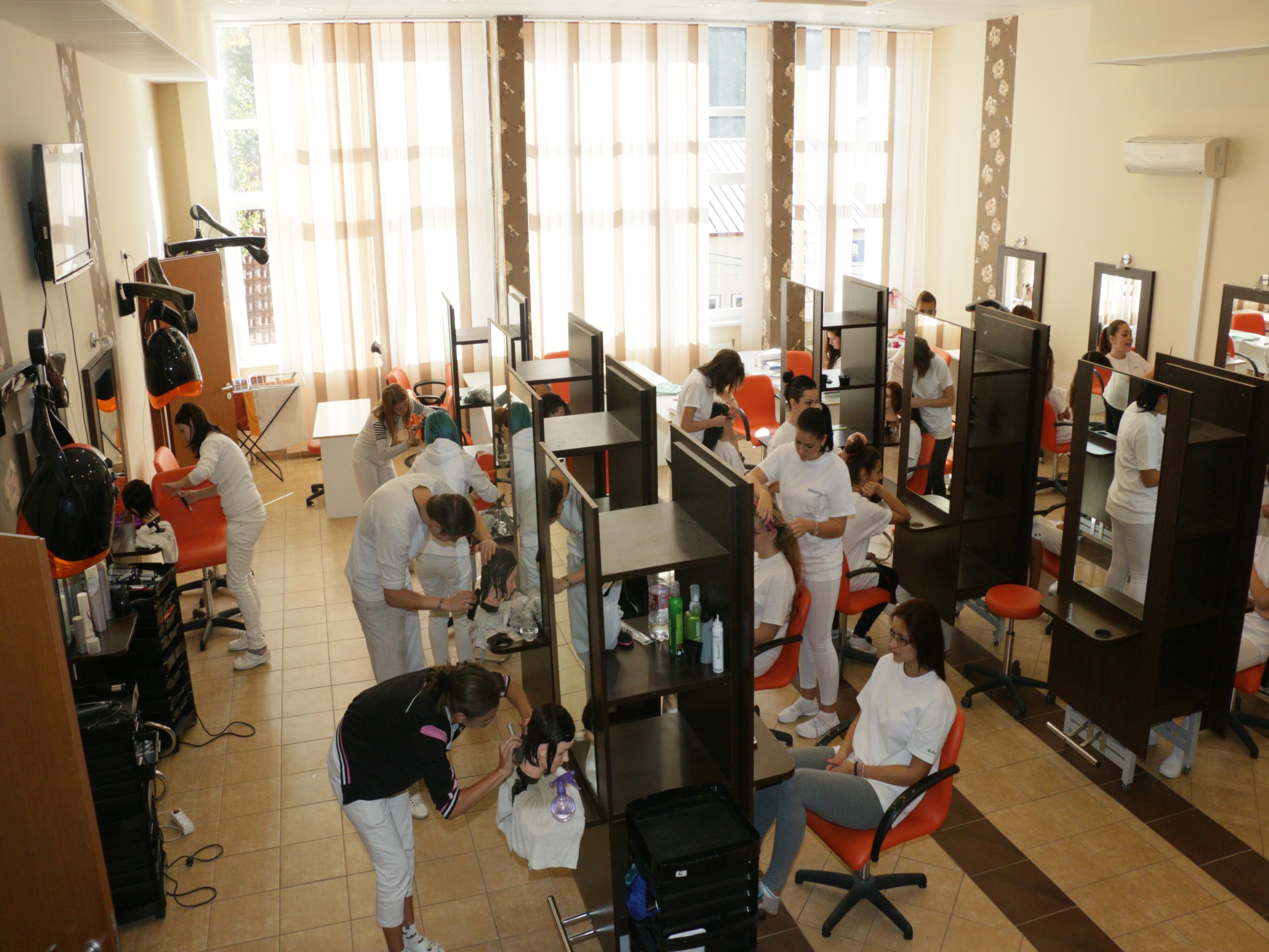 Tanszalon fodrászat
23
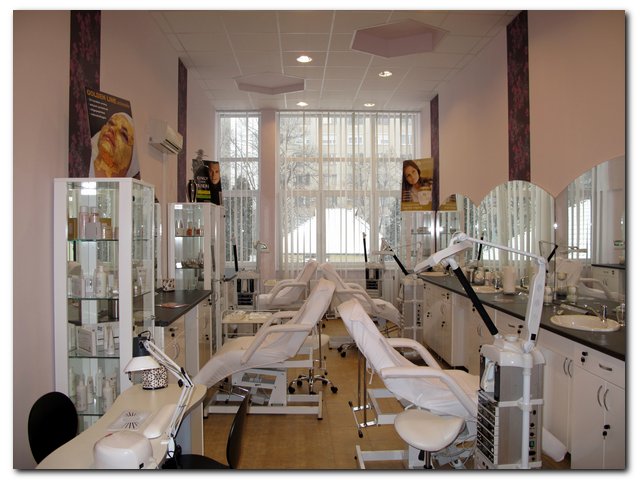 Tanszalon kozmetika
Kínálatunk pályaválasztóknak:
25
Általános tudnivalók:
Alapelvünk: a diák szakmával és érettségivel távozzon iskolánkból a sikeres elhelyezkedés céljából

Ennek módja:
Szakgimnázium (4+1év)  érettségi és szakmai érettségi 12. év végén, majd 13. év végén szakmunkás bizonyítvány

                                               VAGY

Szakközépiskola (3+2 év) 11. év végén szakmunkás bizonyítvány, majd kétéves érettségire felkészítő nappali képzés után érettségi
Jelentkezési feltételek:
Nincs felvételi, csak az általános iskolai eredményeket számítjuk be pontszámként a meghatározott tantárgyakból.
Nem kérünk központi írásbelit.
A diák az általános iskolában tanult idegen nyelvet folytathatja középiskolában is (angol vagy német).
A felvételhez egészségügyi alkalmassági követelményeknek való megfelelés szükséges.
Lehetőség van a szakmai gyakorlat iskolai tanműhelyben való teljesítésére.
Beiratkozási díj nincs, csak 1.500.- forintot kérünk iskolai pólóra.
Milyen osztályokba várjuk a nyolcadikosokat?
28
Pontszámítás
5.,6.,7. év végi és 8. félévi jegyek alapján:

Magyar nyelv és irodalom

Matematika

Történelem

Idegen nyelv

Fizika / Biológia tantárgyakból
29
A jó döntés lehetősége:
Talán sikerült közelebbről megismerni a Diószegit

Az információ hatalom, igyekezzenek minél többnek a birtokába jutni, hogy jól válasszanak!

Várjuk Önöket iskolánk Nyílt Napján!

Nyílt Nap: 2016. november 18-án, péntek
(8.30 és 11.00)

Itt személyesen is betekinthetnek intézményünk munkájába (tanműhelyek működése, óralátogatások)
30
Elérhetőségeink
Diószegi Sámuel Baptista 
Szakgimnázium és Szakközépiskola

4027 Debrecen, Böszörményi u. 23-27.
Tel: 52/532-083
Fax: 52/532-121
E-mail cím: dioszegidebrecen@gmail.hu
Web: www.dioszegidebrecen.hu
Viszontlátásra!
31